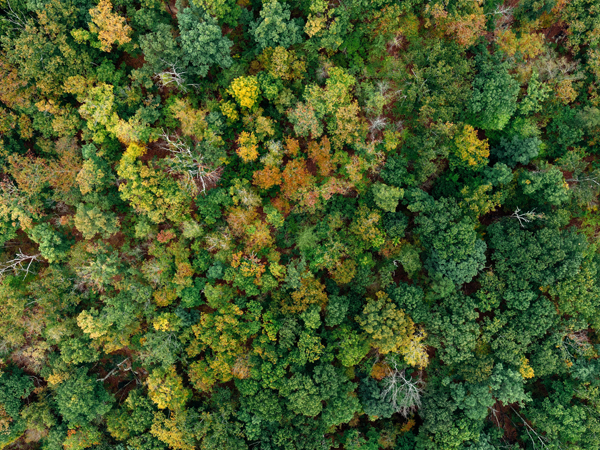 Уважаемые первокурсники!
В связи с невозможностью проведения очной встречи, вашему вниманию представляется презентация, в которой представлены основные направления реализации учебного процесса на учетно-финансовом факультете 
Донецкого государственного университета
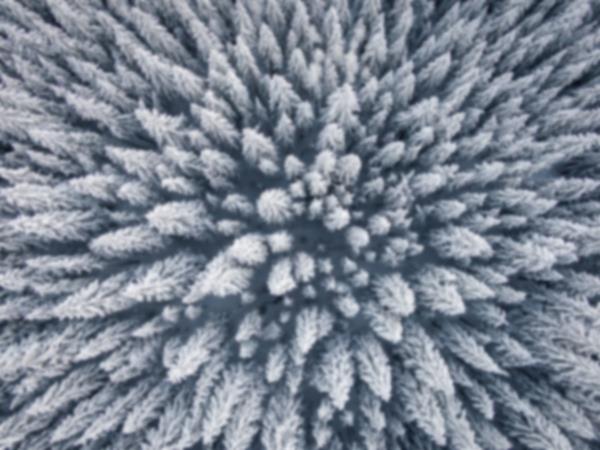 Мы находимся
г. Донецк, ул. Челюскинцев, 198а.
8-й учебный корпус
Сайт университета https://donnu.ru/
https://vk.com/donnu_dnr
https://vk.com/uff_donetsk
Деканат - это структурное подразделение факультета, которое организует учебный процесс студентов

Кабинет 211; 
тел. +7 856 302 09 02; 
dekanat.ufin@mail.ru

Специалисты по учебно-методической работе деканата:
Литке Алина Вадимовна 
Антонюк Юлия Игоревна
Информация о работе деканата
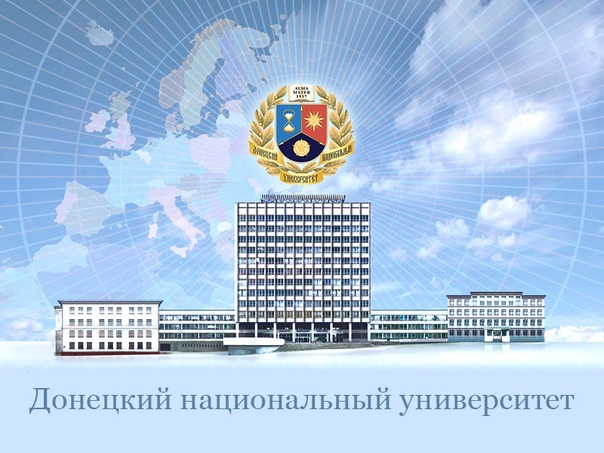 Донецкий государственный университет
Каждый студент 
будет обеспечен
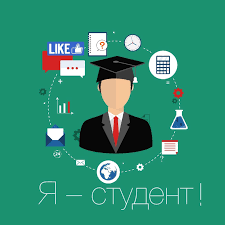 Студенческим билетом
Зачетной книжкой
В случае возникновения необходимости получения справки с места обучения вам нужно обратиться в деканат. Забирать справки можно только ЛИЧНО (в деканате ).
Для каждого студента будет подготовлена справка для предоставления в школу, получить можно с 01.09.2023г. с 9.00 до 12.00 в деканате (211 кабинет)
Важно!!!
Начало пути первокурсника
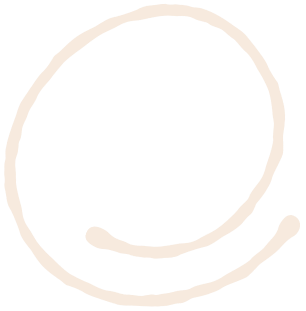 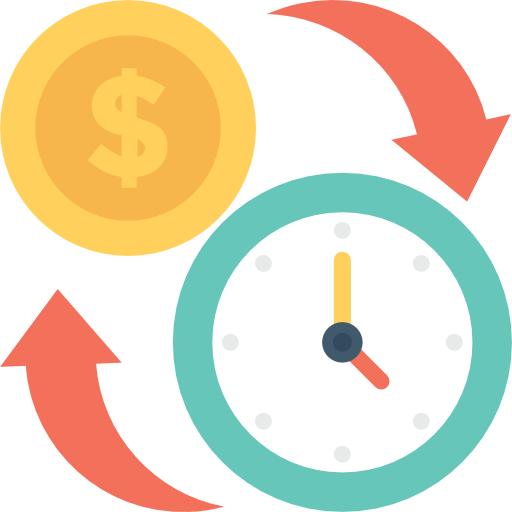 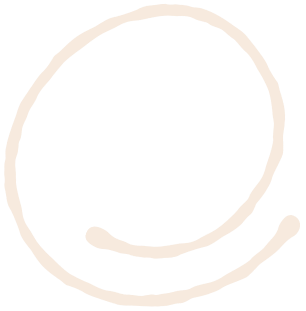 Выйти на связь
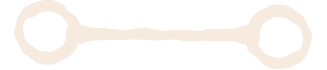 Вступить в беседы
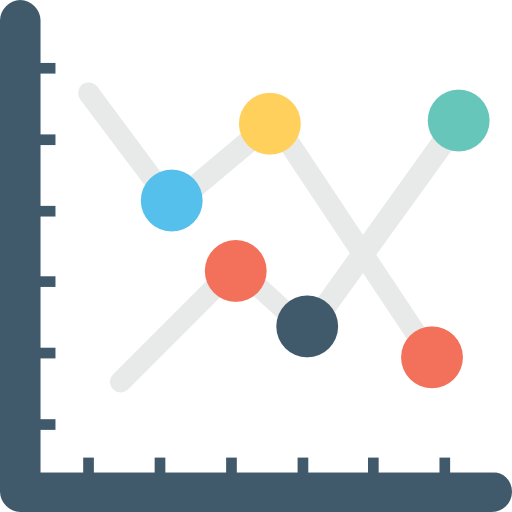 со своим куратором и специалистом деканата
по своим направлениям подготовки (профилям), для того, чтобы познакомиться с одногруппниками и своевременно получать необходимую информацию
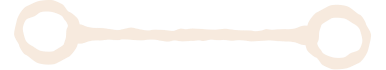 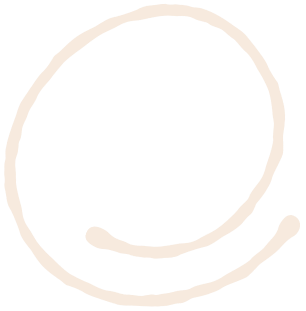 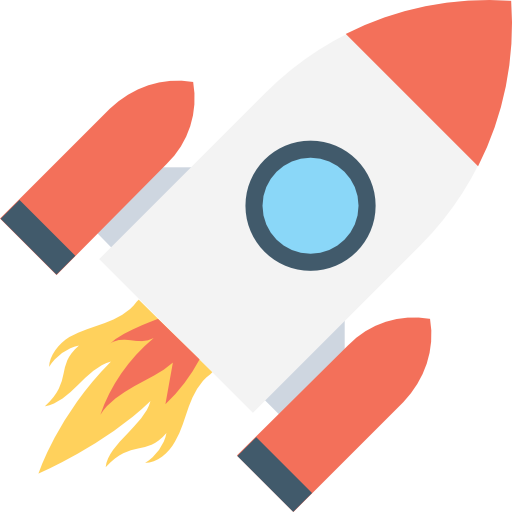 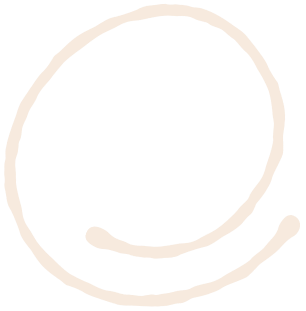 Выбрать старосту и заместителя старосты
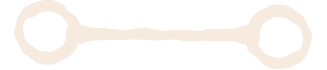 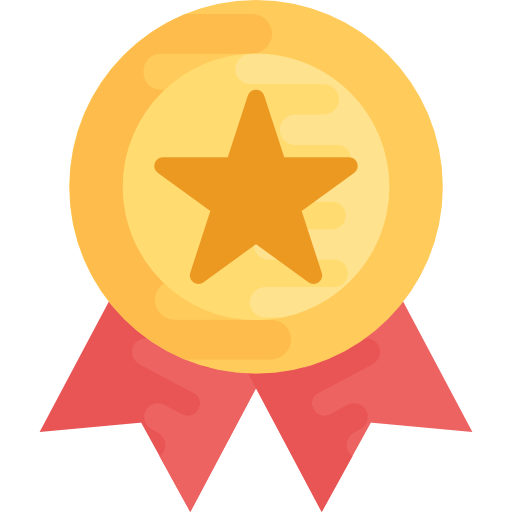 Создать
общую почту группы
передать информацию куратору и специалисту деканата
передать информацию куратору и специалисту деканата
В связи с дистанционной формой обучения занятия будут проводиться в онлайн режиме. Задания будут высылаться на почту группы своевременно.
- Необходимо внимательно читать задания
- высылать выполненные задания в установленный срок.
Ссылка на почты преподавателей  учетно-финансового факультета  https://donnu.ru/fin/studinfo
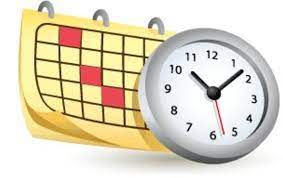 Расписание звонков
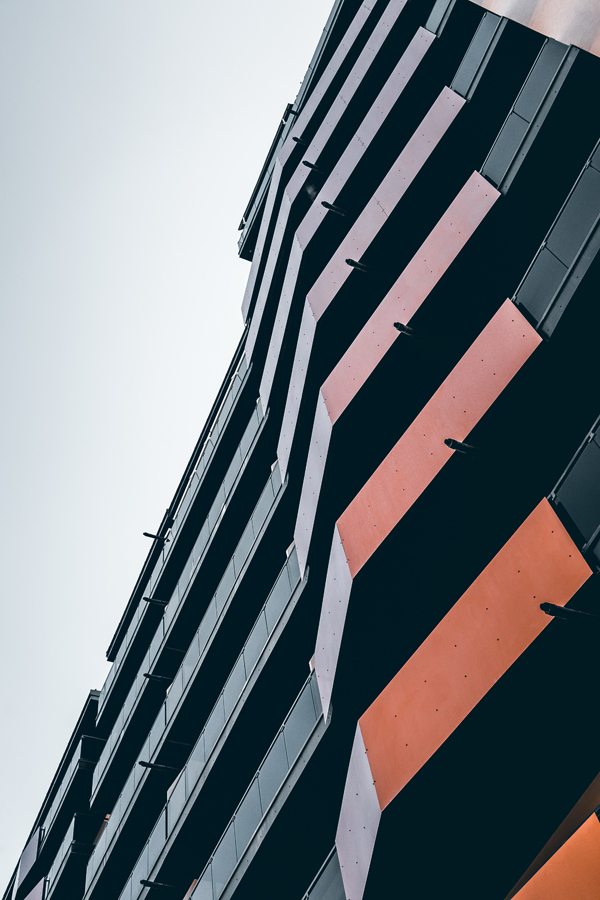 Оценивание учебных достижений студентов 
Донецкого ГОСУДАРСТВЕННОГО университета
формы оценивания
Порядок оценивания знаний студентов
1
2
3
Зачет

*все 100 баллов набираются за счет выполнения текущих заданий в течение семестра
Дифференцированный зачет

*все баллы набираются в течение семестра, но его результат приравнивается к экзамену
Экзамен

*60 баллов студент может набрать в течение семестра 

*40 баллов во время самого экзамена
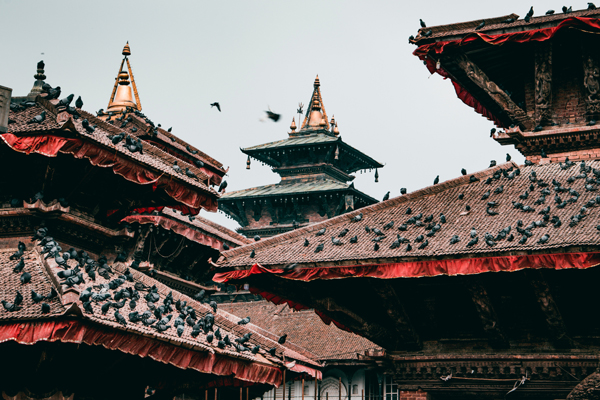 Будем рады видеть всех первокурсников в стенах факультета при возобновлении учебного процесса в очной форме.
По всем возникающим вопросам обращайтесь к кураторам и в деканат.